L'ABSENCE DE PAUVRETÉ : L'AUTONOMIE ÉCONOMIQUE ET SOCIALE
William A. « Bill » Ninacs
Présentation préparée à l'intention du
REGROUPEMENT DES SANS-EMPLOI
Victoriaville (Québec) — 15 octobre 2019
(travail en cours : ne pas citer sans permission)
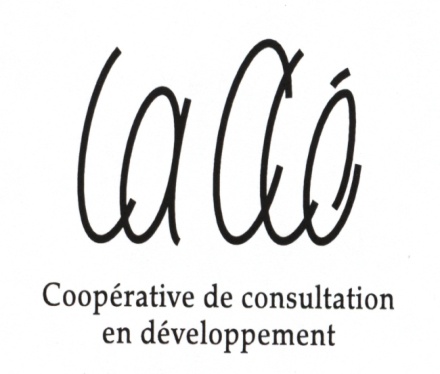 PREMIÈRE PARTIE :
LA PAUVRETÉ ET SON ABSENCE
présentée le 17 octobre 2018, 
Journée internationale pour l'élimination de la pauvreté
© Coopérative La Clé, 2019 — travail en cours : ne pas citer sans permission
PHÉNOMÈNE DE LA PAUVRETÉ
Toute action pour réduire la pauvreté doit tenir compte qu‘elle est :
évolutive : changements fréquents et multiples
relative : toujours comparé à une norme de référence
multidimensionnelle : 
dimension économique : revenus insatisfaisants, souvent précaires, conditions matérielles inadéquates
dimension sociale : stigmatisation, faible estime de soi, sentiment de culpabilité, isolement, peu de loisirs
© Coopérative La Clé, 2019 — travail en cours : ne pas citer sans permission
PROCESSUS D'APPAUVRISSEMENT (CASTEL, 1994: 13)
Zones de socialisation : 
l’intégration (travail stable + fortes relations sociales)
la vulnérabilité (travail précaire + soutiens relationnels fragiles)
la désaffiliation (absence de travail + isolement social)
Le processus d’appauvrissement :
débute par une pauvreté « intégrationnelle », 
passe par une situation de vulnérabilité et 
aboutit à une pauvreté « exclusionnelle »
© Coopérative La Clé, 2019 — travail en cours : ne pas citer sans permission
ZONE
D’INTÉGRATION
ZONE DE DÉSAFFILIATION
PROCESSUS
D'APPAUVRISSEMENT
ZONE DE VULNÉRABILITÉ
© Coopérative La Clé, 2019 — travail en cours : ne pas citer sans permission
LA PAUVRETÉ : UNE PERTE D’AUTONOMIE
Être autonome, c’est être capable de :
choisir librement → requiert la présence d’une alternative,
transformer son choix en une décision → requiert la capacité d’analyser et de s’engager, et
agir en fonction de sa décision → requiert souvent des ressources + être prêt à assumer les conséquences de l’action.
© Coopérative La Clé, 2019 — travail en cours : ne pas citer sans permission
ZONE
D’INTÉGRATION
ZONE DE DÉSAFFILIATION
AUTONOMIE ÉCONOMIQUE
SITUATION 
IMPRÉVUE
ACTIVITÉS 
COURANTES
DÉPENDANCE SOCIALE
AUTONOMIE SOCIALE
DÉPENDANCE ÉCONOMIQUE
© Coopérative La Clé, 2019 — travail en cours : ne pas citer sans permission
LA PAUVRETÉ : UNE PERTE D’AUTONOMIE
Un individu qui n’est pas pauvre = intégré à la société : ressources financières et liens sociaux requis pour agir.
L’appauvrissement = diverses phases d’instabilité : privation matérielle — réduction des déboursés — endettement — épuisement du patrimoine
La pauvreté = situation de désaffiliation : dépendance financière (programmes) et sociale (interventions).
L’exclusion = souvent la dimension sociale de la pauvreté.
→ Il s’agit d’un processus et non pas seulement d’un état.
© Coopérative La Clé, 2019 — travail en cours : ne pas citer sans permission
L’ABSENCE DE PAUVRETÉ
Lorsqu’on ne vit pas la pauvreté, on jouit :
d‘une autonomie économique : se réalise par des activités marchandes qui requièrent, outre l'information : 
des liquidités pour répondre aux besoins à court terme ; 
des épargnes ou d'autres actifs à long terme pour répondre aux besoins imprévus ou de plus longue durée;
et d'une autonomie sociale : se réalise par des échanges non marchands qui requièrent, outre l'information : 
des occasions d’interaction pour répondre aux besoins sociaux de tous les jours ; 
une réserve de capital social (reconnaissance) pour répondre aux besoins imprévus ou de plus longue durée.
© Coopérative La Clé, 2019 — travail en cours : ne pas citer sans permission
LES RESSOURCES DE L’AUTONOMIE ÉCONOMIQUE ET SOCIALE
Revenus d'emploi(s) adéquats
Prestations sociales
Trocs
Épargnes
Placements
Immobilisations
LIQUIDITÉS
ACTIFS À LONG TERME
ACTIVITÉS COURANTES
SITUATIONS IMPRÉVUES
RECONNAISSANCE
INTERACTIONS
Famille
AmiEs
Collègues detravail ou d'activités
Lieux de bénévolat
Réseaux
Organisations
© Coopérative La Clé, 2019 — travail en cours : ne pas citer sans permission
ZONE
D’INTÉGRATION
ZONE DE DÉSAFFILIATION
ACTIFS À LONG TERME +
RECONNAISSANCE
AUTONOMIE ÉCONOMIQUE
SITUATION 
IMPRÉVUE
SITUATION 
IMPRÉVUE
ACTIVITÉS 
COURANTES
DÉPENDANCE SOCIALE
AUTONOMIE SOCIALE
DÉPENDANCE ÉCONOMIQUE
© Coopérative La Clé, 2019 — travail en cours : ne pas citer sans permission
PRÉVENIR LA PERTE D’AUTONOMIE
Pour les individus qui ne sont pas pauvres : 
assurer l’autonomie économique et sociale.
Pour les individus vulnérables (traversant phases d’instabilité) :
empêcher ou freiner la désaffiliation économique et sociale;
favoriser le parcours vers l’emploi pour retrouver l’autonomie.
Pour les individus en situation de désaffiliation : 
soutenir le démarrage et la poursuite d’un parcours vers l’autonomie économique et sociale (employabilité; sociabilité).
En tout temps, assurer les ressources requises et renforcer le pouvoir d’agir et la capacité d’adaptation et de réseautage.
© Coopérative La Clé, 2019 — travail en cours : ne pas citer sans permission
DEUXIÈME PARTIE :
INTÉGRATION OU RÉINTÉGRATION DU MARCHÉ DU TRAVAIL
LE PARCOURS VERS L'EMPLOI
(adaptation de Flora, 2000)
© Coopérative La Clé, 2019 — travail en cours : ne pas citer sans permission
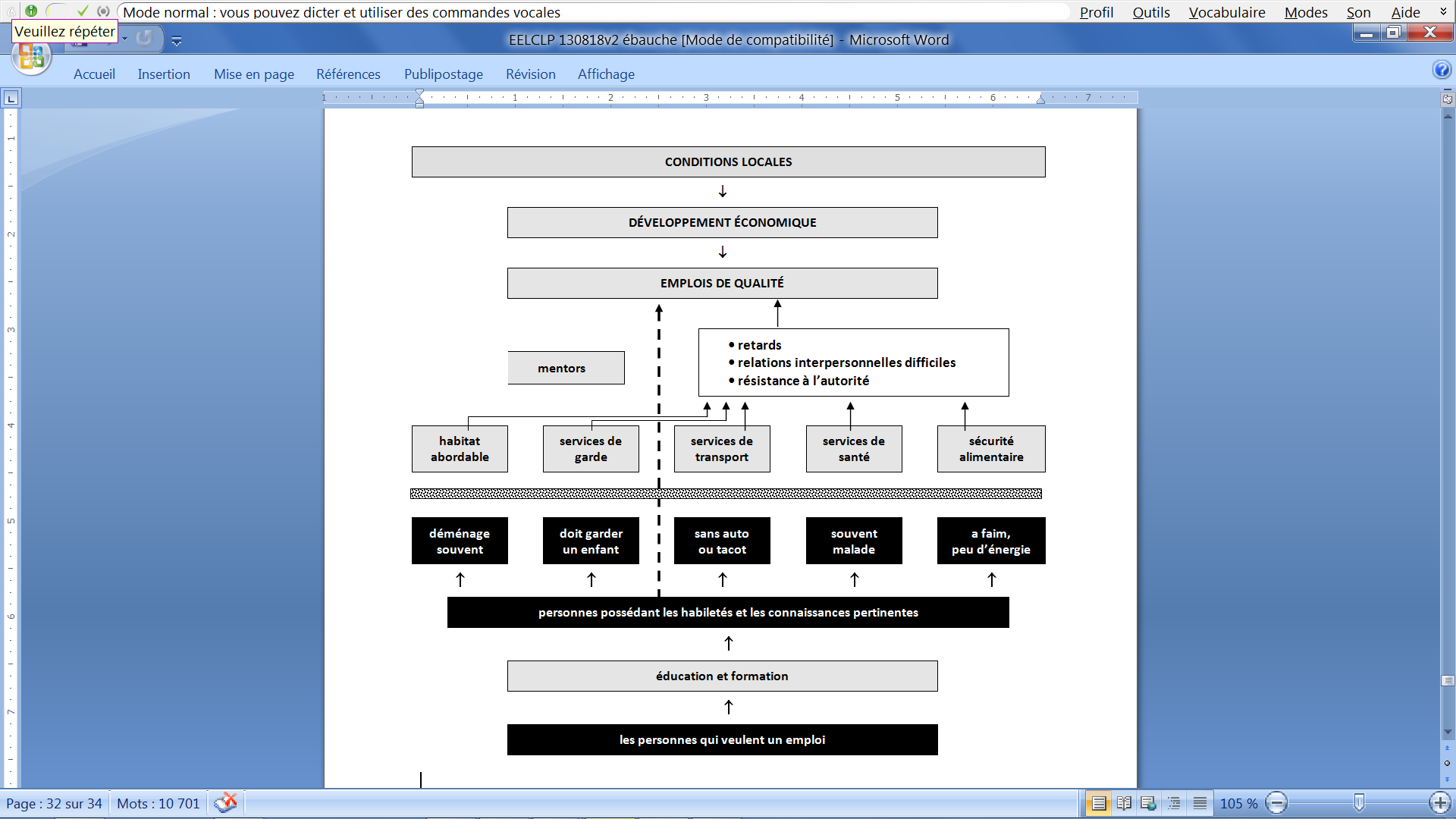 © Coopérative La Clé, 2019 — travail en cours : ne pas citer sans permission
QUALIFICATION PERSONNELLE 
ET PROFESSIONNELLE (1)
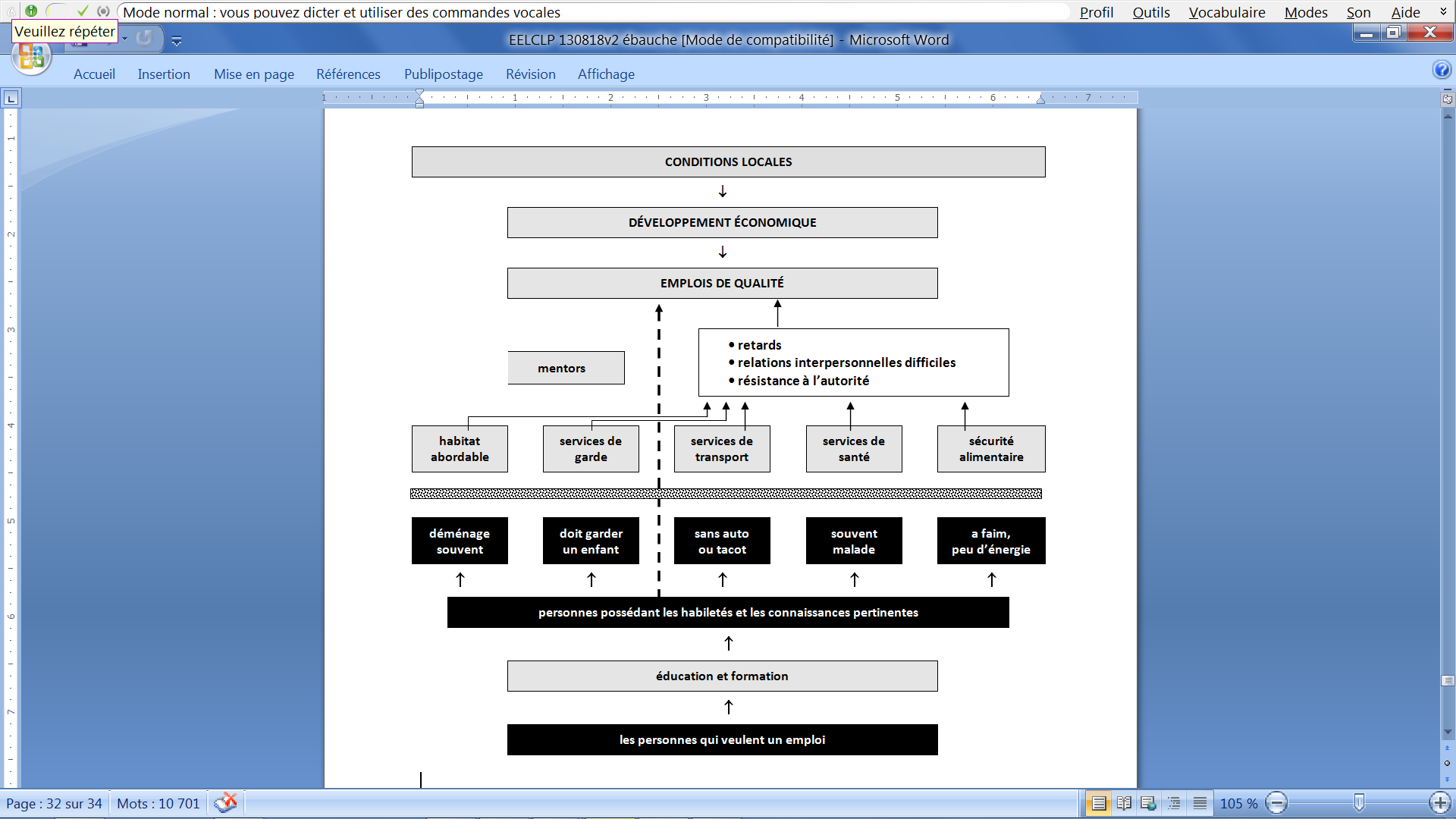 maisons d’enseignement et autres organismes s’occupent de qualification professionnelle 
groupes d’entraide tentent de briser l’isolement et d’offrir des occasions de qualification personnelle
© Coopérative La Clé, 2019 — travail en cours : ne pas citer sans permission
QUALIFICATION PERSONNELLE 
ET PROFESSIONNELLE (2)
programmes de développement de l'employabilité et de la pré-employabilité
programmes de formation technique ou professionnelle 
programmes de formation en milieu de travail : stages en entreprise; entreprises d'insertion
pratiques ciblant des populations spécifiques : travail autonome; entrepreneuriat social; emploi sectoriel
© Coopérative La Clé, 2019 — travail en cours : ne pas citer sans permission
ÉLIMINATION DES OBSTACLES (1)
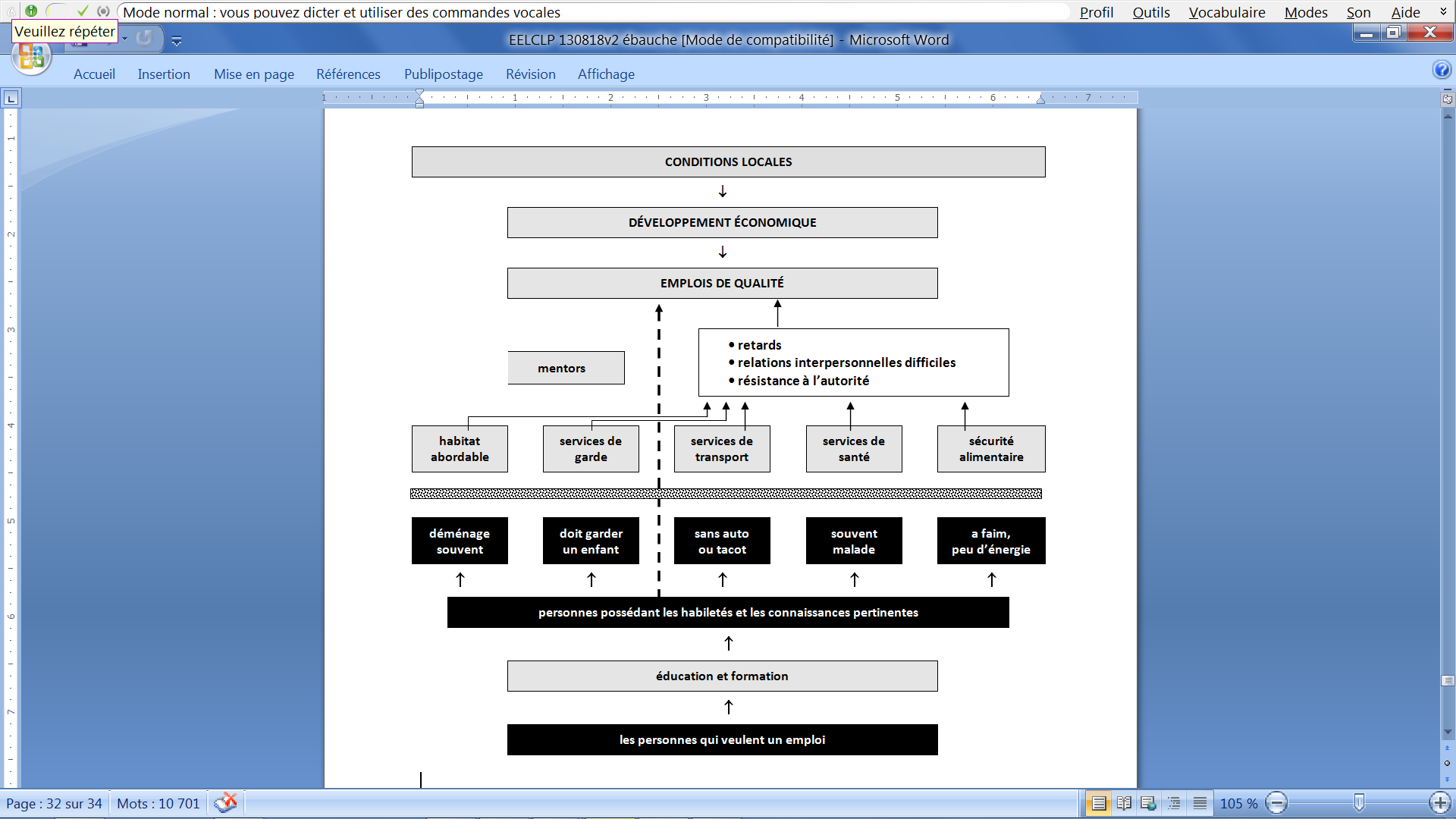 actions de développement social :
services liés aux problèmes sociaux
groupes de défense de droits et organisations communautaires (voir diapositive suivante)
© Coopérative La Clé, 2019 — travail en cours : ne pas citer sans permission
ÉLIMINATION DES OBSTACLES (2)
transport
environnement
emploi,employabilité
logement
actionbénévole
famille
alphabétisation
personnes handicapées
personnes âgées
jeunes
femmes
éducation populaire
économie 
familiale
consommation
loisir
défense des droits
solidarité internationale
culture
personnes immigrantes
communications
© Coopérative La Clé, 2019 — travail en cours : ne pas citer sans permission
ÉLIMINATION DES OBSTACLES (3)
actions relevant de la bienfaisance :
fondations et œuvres de charité
clubs sociaux
actions liées au financement :
fondations communautaires
microcrédit, crédit communautaire
favoriser la cohésion de l'ensemble :
tables de quartier
corporations de développement communautaire
© Coopérative La Clé, 2019 — travail en cours : ne pas citer sans permission
ACCOMPAGNEMENT
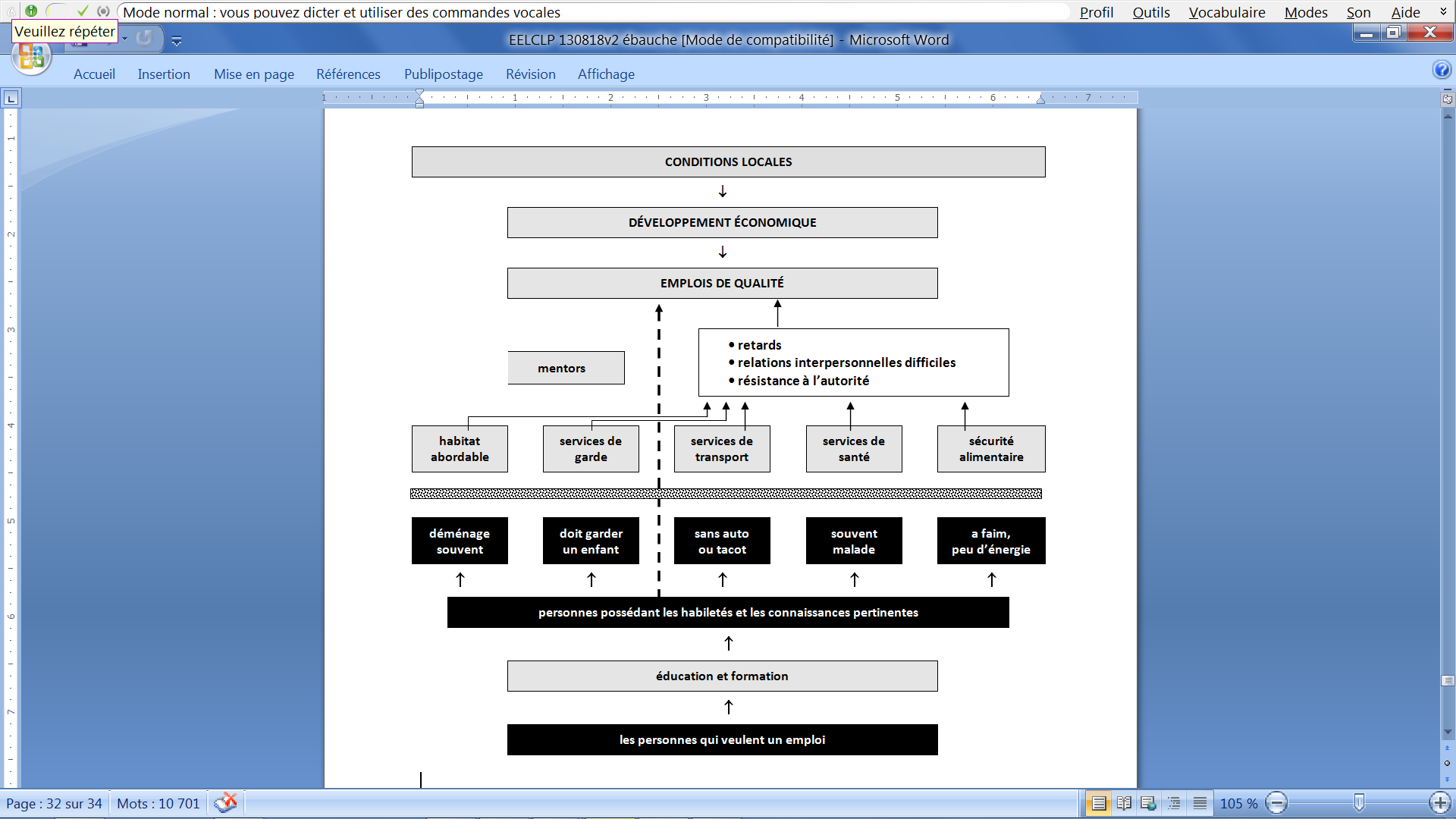 mentorats
programmes de développement de l'employabilité et de la pré-employabilité, notamment pour des catégories précises de personnes (femmes, jeunes, personnes immigrantes, personnes handicapées…)
© Coopérative La Clé, 2019 — travail en cours : ne pas citer sans permission
CONDITIONS FAVORABLES À LA CRÉATION D'EMPLOIS DE QUALITÉ
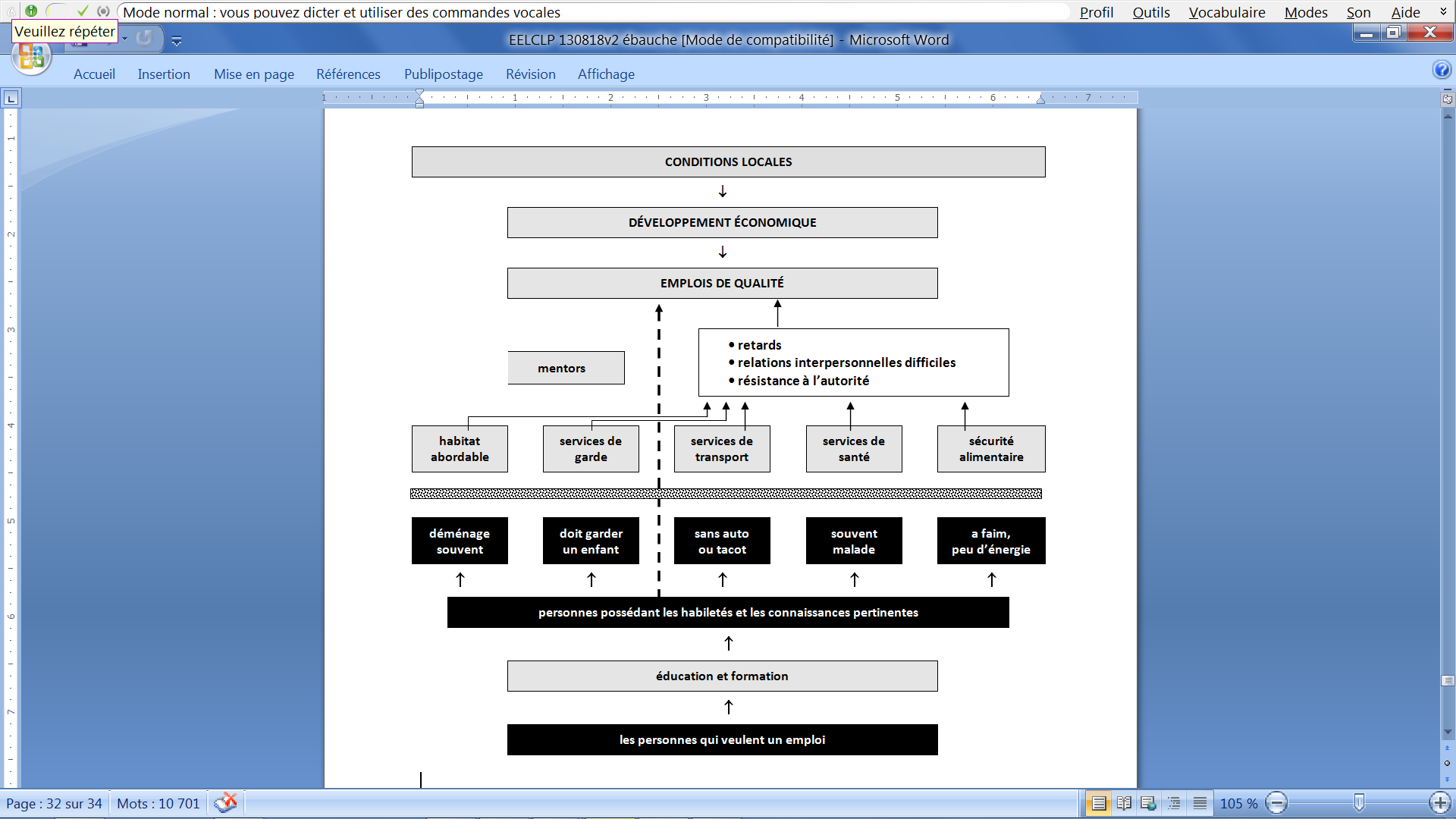 organismes intermédiaires de développement :
analysent la situation locale et planifient, lancent, pilotent, coordonnent, soutiennent et évaluent les activités requises pour répondre aux besoins
© Coopérative La Clé, 2019 — travail en cours : ne pas citer sans permission
TROISIÈME PARTIE :
LE DÉVELOPPEMENT LOCAL INTÉGRÉ
 REQUIS POUR SOUTENIR LE PARCOURS VERS L'EMPLOI
© Coopérative La Clé, 2019 — travail en cours : ne pas citer sans permission
UNE RESPONSABILITÉ PARTAGÉE
Parce que la pauvreté est un manque d'autonomie (diapo n°6)
Services SSS
Hébergement
AUTONOMIE
Déplacements
Formation
Emploi
Entraide
© Coopérative La Clé, 2019 — travail en cours : ne pas citer sans permission
[Speaker Notes: Il manque : les loisirs, les commerces, la sécurité personnelle

Les acteurs locaux interviennent à chacune des étapes décrites :
maisons d’enseignement et autres organismes s’occupent de qualification professionnelle 
groupes d’entraide tentent de briser l’isolement et d’offrir des occasions de qualification personnelle
groupes communautaires agissent pour réduire les multiples obstacles (voir diapositive suivante) 
certains organismes offrent un accompagnement particulier pour catégories précises de personnes (femmes, jeunes, immigrantEs...)]
MANQUE DE COHÉSION DANS L’ACTION
Travail de chaque acteur : complètement indépendant. 
Les liens de collaboration sont peu fréquents et concernent plutôt les acteurs d’un même secteur.
Mise en route non coordonnée des programmes publics et privés → agissements « en silos ».
Risque de dédoublement, d’occasions manquées…
Résultat : 	réduction de l’autonomie et 		de la participation citoyenne
© Coopérative La Clé, 2019 — travail en cours : ne pas citer sans permission
ABSENCE DE STRATÉGIE GLOBALE
Aucun espace pour réunir les différents acteurs et leur permettre, au minimum, de coordonner leurs actions (voir diapositive suivante).
L’absence de stratégie globale signifie qu’il n’existe :
aucun diagnostic partagé de la situation actuelle ;
aucune compréhension collective du phénomène de la pauvreté (en théorie et en pratique) et de l’orientation des efforts de lutte contre la pauvreté ;
aucune vision commune des changements souhaités à court et à moyen terme.
© Coopérative La Clé, 2019 — travail en cours : ne pas citer sans permission
ABSENCE D’ACTEURS CLÉS
La participation des employeurs à l’élaboration, la mise en route et l’évaluation des actions est inexistante.
Le rôle que doit jouer le secteur privé dans ces actions ne fait pas consensus.
Pourtant, la création d’emplois de qualité s’avère un enjeu capital.
Les employeurs doivent être conscients des aléas avec lesquels les personnes appauvries doivent composer dans leur cheminement pour accéder aux emplois.
© Coopérative La Clé, 2019 — travail en cours : ne pas citer sans permission
UNE RESPONSABILITÉ PARTAGÉE
UNE RESPONSABILITÉ COMMUNE
>
Services SSS
Hébergement
AUTONOMIE
Déplacements
Formation
action intégrée :l’ajustement et le réajustement des interventions
Emploi
Entraide
© Coopérative La Clé, 2019 — travail en cours : ne pas citer sans permission
[Speaker Notes: Il manque : les loisirs, les commerces, la sécurité personnelle

Les acteurs locaux interviennent à chacune des étapes décrites :
maisons d’enseignement et autres organismes s’occupent de qualification professionnelle 
groupes d’entraide tentent de briser l’isolement et d’offrir des occasions de qualification personnelle
groupes communautaires agissent pour réduire les multiples obstacles (voir diapositive suivante) 
certains organismes offrent un accompagnement particulier pour catégories précises de personnes (femmes, jeunes, immigrantEs...)]
DÉVELOPPEMENT ÉCONOMIQUE COMMUNAUTAIRE (DÉC)
composantes clés :
une démarche collective de changement social, axée sur le partenariat au sein d’une approche territorialisée, visant des transformations structurelles à moyen et à long terme
le développement de la prise en charge par le milieu de la gestion de ses ressources
le déploiement de dispositifs économiques visant des fins sociales, culturelles et environnementales
© Coopérative La Clé, 2019 — travail en cours : ne pas citer sans permission
RÉFÉRENCES BIBLIOGRAPHIQUES
CASTEL, Robert (1994). « La dynamique des processus de marginalité : de la vulnérabilité à la désaffiliation », Cahiers de recherche sociologique, n° 22, 11-27.
FLORA, Cornelia Butler (2000). « Poverty Reduction and Rural Development », Rural Development News, vol. 24, n° 4.
NINACS, William A. (2002). Types et processus d’empowerment dans les initiatives de développement économique communautaire au Québec, thèse de doctorat, Sainte-Foy (Québec), École de service social, Université Laval, 332 pages.
NINACS, William A. et LEROUX, Richard (2007).  « Intersectoral Action and Empowerment: Keys to Ensuring Community Competence and Improving Public Health » dans Claire DUMONT et Greg KIELHOFNER (sous la direction), Positive Approaches to Health, Hauppauge (New York), Nova Science Publishers, 169-185.
NINACS, William A. (2008).  Empowerment et intervention : développement de la capacité d’agir et de la solidarité, Collection : Travail social, Québec, Les Presses de l’Université Laval, 140 pages.
© Coopérative La Clé, 2019 — travail en cours : ne pas citer sans permission
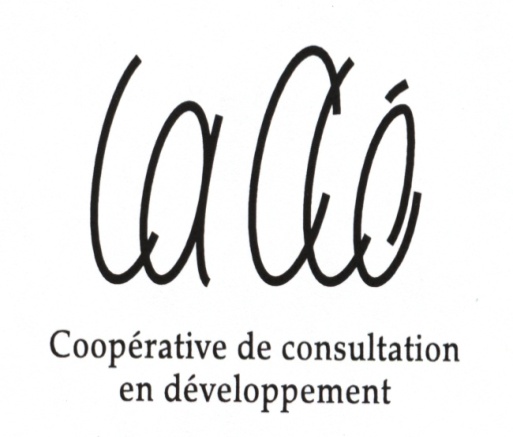 Coopérative de  consultation en développement La Clé
Richard Leroux
William A. « Bill » Ninacs
(819) 758-7797
info@lacle.coop
http://www.lacle.coop/
© Coopérative La Clé, 2019 — travail en cours : ne pas citer sans permission